Экологический проект средняя группа
Секреты воды
В октябре – ноябре в группе № 12 был реализован  познавательно – исследовательский проект « Секреты воды»Цель проекта: Уточнить и расширить представления детей о воде, о ее признаках и свойствах.В ходе проекта на примере опытов, экспериментов , наблюдений: мы формируем представления детей о значении воды в жизни человека. расширяем представления о свойствах воды и ее переходах из одного состояния в другое.
Эксперимент«В воде одни вещества растворяются, а другие растворяются »
Опыт «Вода прозрачная»
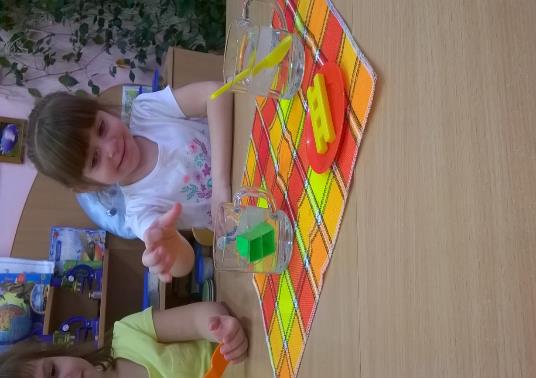 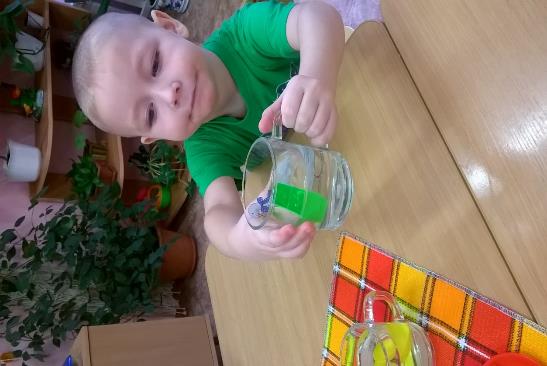 Наблюдение «Превращение льда в воду»
Продуктивные виды деятельностиИспользование не традиционных методов в рисовании «Тучка дождевая»
Творческая выставка совместных работ детей и родителей на темы:                                        «Кому нужна вода», «Для чего нужна вода»
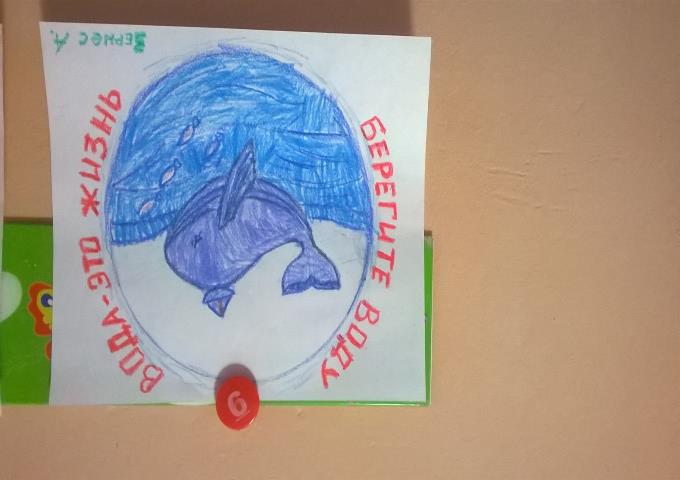 Растениям и животным нужна вода
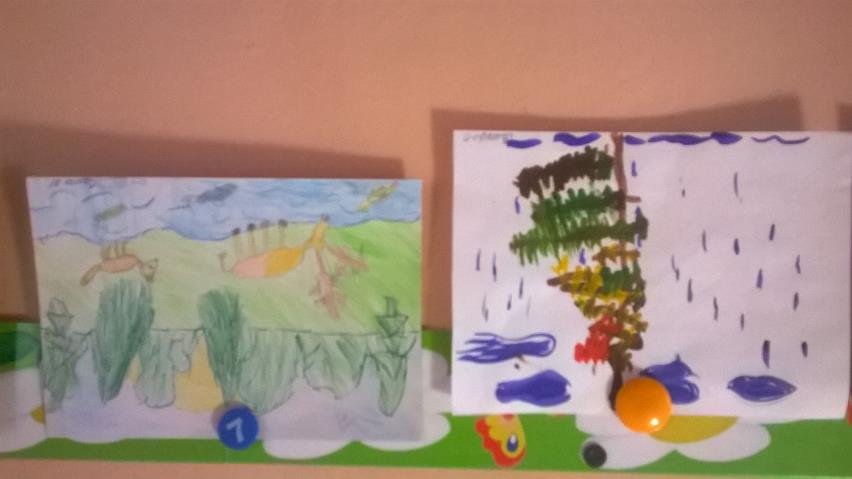 При тушении пожара нужна вода
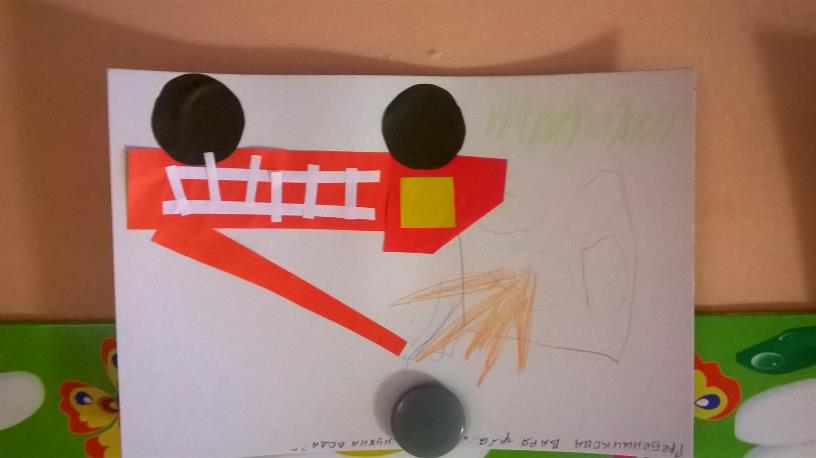 Эколого-педагогическая работа с детьми в течение определённого периода даёт отчетливые результаты.Мы считаем, что проект удался, т.к. дети активны, тянутся всё больше и больше к новым знаниям, приводят примеры, делают свои выводы из увиденного и сказанного и могут рассказать об этом и изобразить в своих рисунках и аппликациях.Дети самостоятельно отвечают на вопросы, разбираются и понимают, что у них спрашивают, могут объяснить свойства воды в разных её состояниях, знают о значимости воды и об охране водоёмов.